SKRIVEFAGET
Modul 3: Argumentation
Lektion 2: Toulmins argumentationsmodel
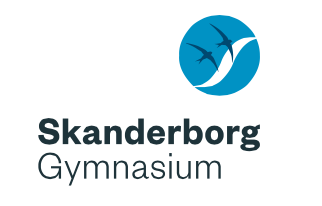 Argumentation
Det er vigtigt at kunne udtrykke sig korrekt
Det er vigtigt at kunne udtrykke sig korrekt, for så fungerer kommunikationen bedre. 
Det er vigtigt at kunne udtrykke sig korrekt, for så fungerer kommunikationen bedre, idet jeg antager, at sproglig korrekthed fjerner unødig støj på kommunikationslinjen
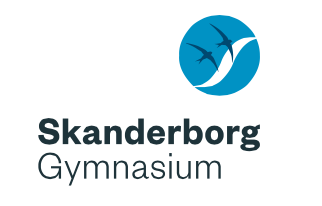 Analyse af argumentationen
Belæg
Påstand
Det er vigtigt at kunne udtrykke sig korrekt
For så fungerer kommunikationen bedre
Jeg antager, at sproglig korrekthed fjerner unødig støj på kommunikationslinjen
Hjemmel
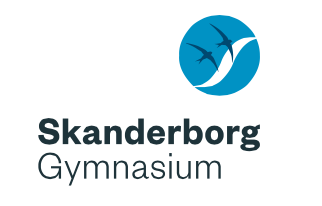 Toulmins argumentationsmodel
Belæg
Påstand
Den direkte begrundelse, der udgør den afgørende støtte for påstanden. Belægget findes ved at spørge: Hvad bygger afsenderen påstanden på?
Det synspunkt, der skal argumenteres for. Påstanden findes ved at spørge: Hvad vil afsenderen have modtagerens tilslutning til?
Hjemmel
Den indirekte eller underforståede begrundelse, der er et generelt synspunkt, som både taleren og tilhørerne kender. Hjemlen findes ved at spørge: Hvilken tankegang kan få belægget og påstanden til at hænge sammen?
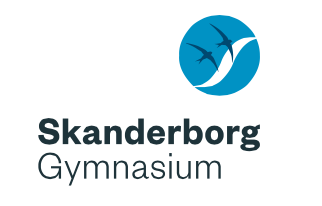 Eksempel 1
Simon er kun 12 år, så han skal ikke straffes, da børn ikke kan gennemskue konsekvenserne af deres handlinger
Belæg
Påstand
Fordi Simon kun er 12 år
Derfor skal Simon ikke straffes
Hjemmel
Vi bør ikke straffe børn, fordi de ikke kan gennemskue konsekvenserne af deres handlinger
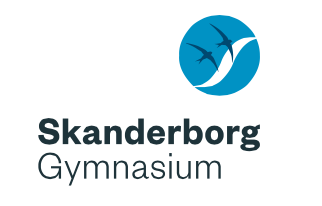 Eksempel 2
Vildsvin er til fare for trafikanter, så derfor skal vi ikke have fritlevende vildsvin i Danmark
Belæg
Påstand
Fordi vildsvin er til fare for trafikanter
Derfor skal vi ikke have fritlevende vildsvin i Danmark
Hjemmel
Trafiksikkerhed bør prioriteres meget højt. I hvert fald højere end fritlevende vildsvin (implicit)
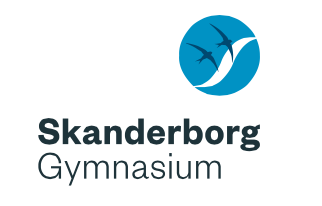 Eksempel 3
Mine venner må være ude til kl. 23!
Belæg
Påstand
Mine venner må være ude til kl. 23
Jeg skal have lov til at være ude til kl. 23 (implicit)
Hjemmel
Det er rimeligt, at der gælder de samme regler for mig, som gælder for mine venner (implicit)
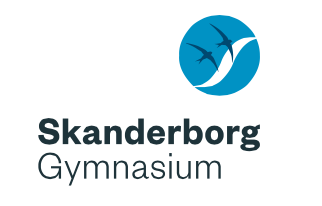 Øvelse 1: Påstand, belæg, hjemmel
Find påstand og  belæg i udsagnene under øvelse 1 i elevmaterialet
Formuler selv hjemmel
Overvej om hjemlen kan anfægtes – dvs. om det er en antagelse, som alle kan acceptere
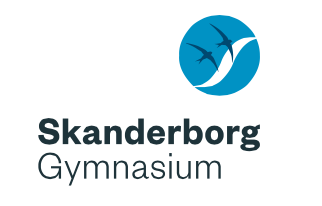 Øvelse 2: Skriv argumenterende
Du skal argumentere imod nedenstående udsagn af Joacim B. Olesen:

”Jeg så hellere, at man havde et system, hvor man ikke var så gavmild med overførselsindkomsterne. Det ville styrke den enkeltes incitament til at finde et arbejde”

Du skal fremsætte en overordnet påstand, og du skal begrunde den med en række belæg. 
Påstand og belæg skal være eksplicitte. Hjemlen må gerne være implicit, men skal så tilføjes i parentes
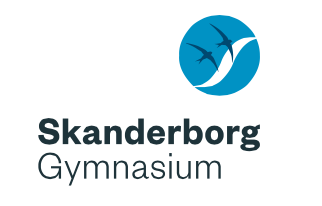